Exploring unknowns
Prisms and cylinders
NSW Department of Education
Exploring unknowns
Area
Area – question 1
Exploring unknowns using algebraic techniques
A rectangle has a base length of 8cm and perimeter of 20cm. 
Determine the missing dimension of the rectangle.
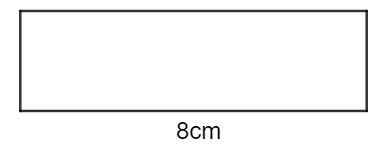 3
Area – question 2
Exploring unknowns using algebraic techniques
A rectangle has a base length of 8cm and area of 20cm2. 
Determine the missing dimension of the rectangle.
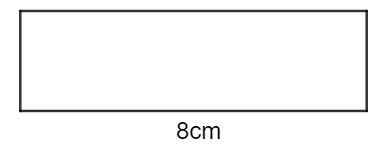 4
Area – question 3
Exploring unknowns using algebraic techniques
A triangle has a base length of 8cm and area of 20cm2. 
Determine the missing dimensions of the triangle.
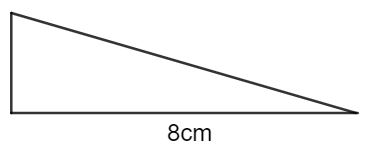 5
Area – question 4 – method 1
Exploring unknowns using algebraic techniques
A composite shape has measurements as shown below. 
Determine the missing dimensions if it is known that the area is 30cm2.
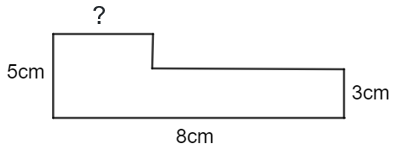 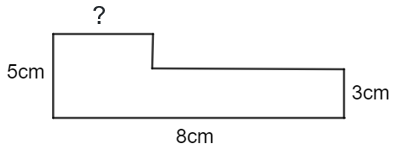 6
[Speaker Notes: Ask students if this could have been solved in a different way?]
Area – question 4 – method 2
Exploring unknowns using algebraic techniques
A composite shape has measurements as shown below. 
Determine the missing dimensions if it is known that the area is 30cm2.
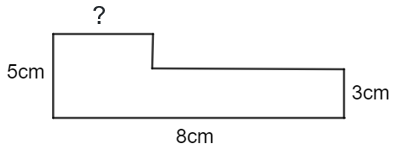 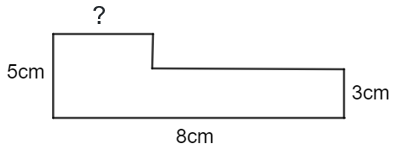 7
[Speaker Notes: Ask students if this could have been solved in a different way?]
Exploring unknowns
Volume
Volume – question 1
Exploring unknowns using algebraic techniques
A rectangular prism has a height of 6cm, a width of 9cm and a volume of 594cm3. 
Determine the missing dimension of the prism.
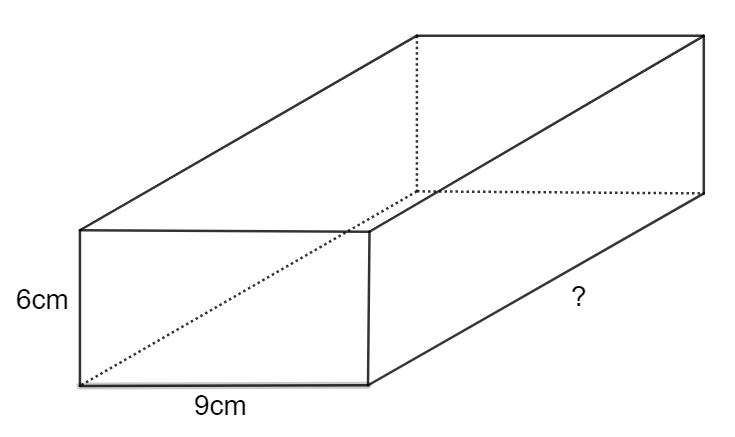 9
Volume – question 2
Exploring unknowns using algebraic techniques
A triangular prism has a height of 6cm, a width of 9cm and a volume of 594cm3. 
Determine the missing dimension of the prism.
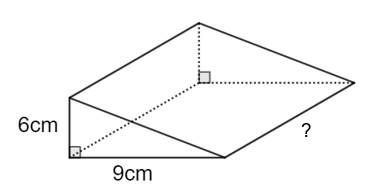 10
Volume – question 3 – method 1
Exploring unknowns using algebraic techniques
A trapezoidal prism has a height of 6cm, a width of 9cm, a depth of 11cm and a volume of 594cm3. 
Determine the missing dimension of the prism.
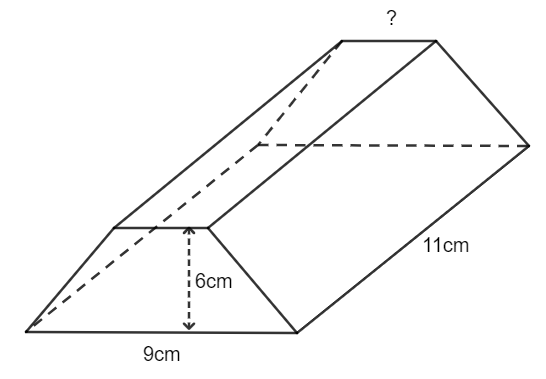 11
[Speaker Notes: Ask student if anyone solved this in a different way. Or can it be solved in a different way??]
Volume – question 3 – method 2
Exploring unknowns using algebraic techniques
A trapezoidal prism has a height of 6cm, a width of 9cm, a depth of 11cm and a volume of 594cm3. 
Determine the missing dimension of the prism.
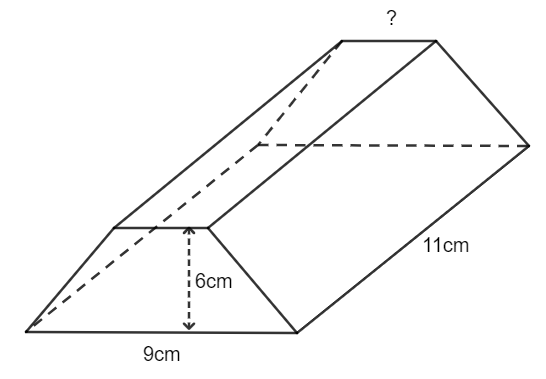 12
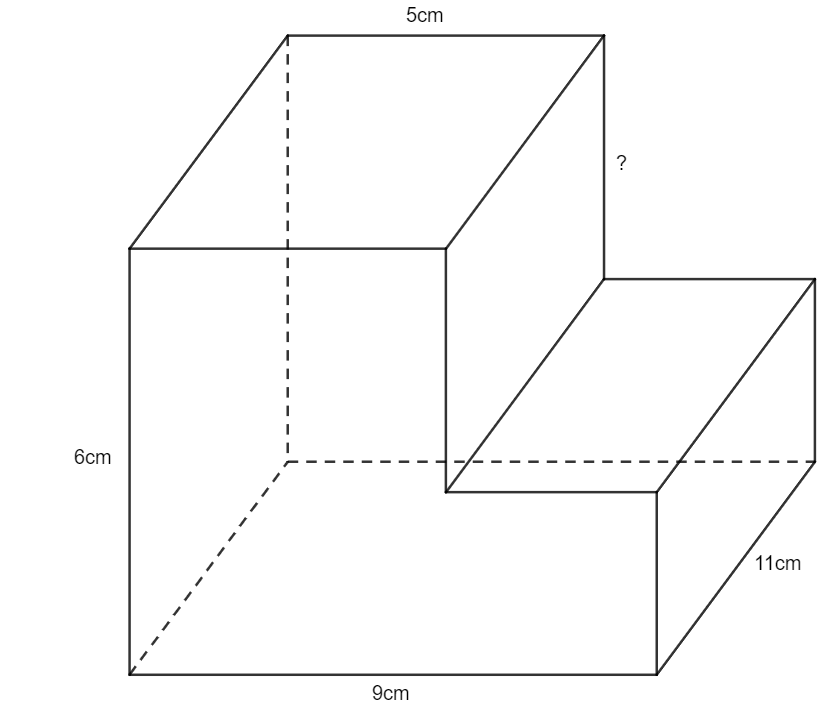 Volume – question 4
Exploring unknowns using algebraic techniques
A composite solid is shown below. It is known that the volume is 462cm3. 
Determine the missing dimension of the prism.
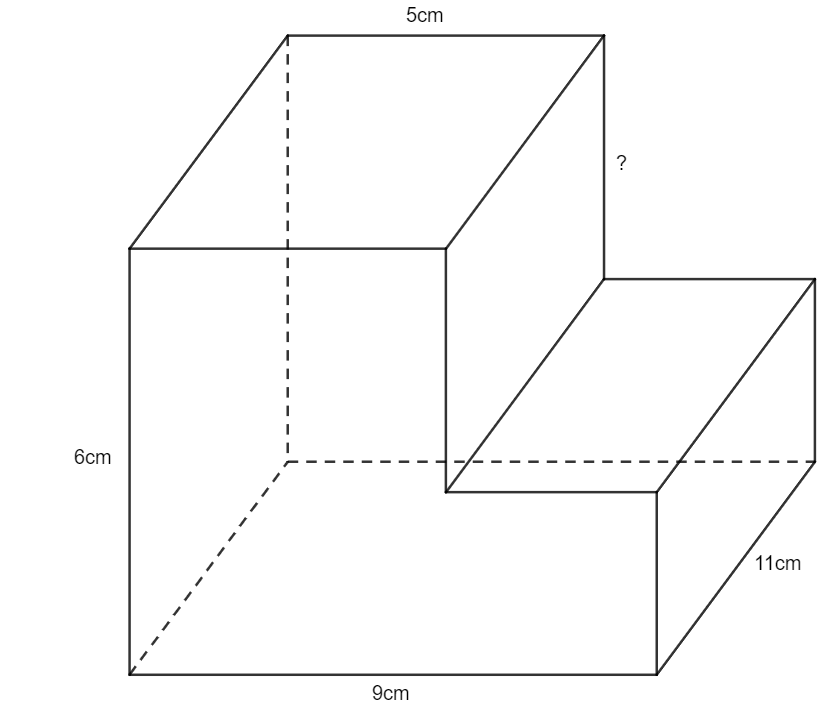 13
Exploring unknowns
Surface area
Surface area – question 1
Exploring unknowns using algebraic techniques
A rectangular prism has a height of 6cm, a width of 8cm and a surface area of 390cm2. 
Determine the missing dimension of the prism.
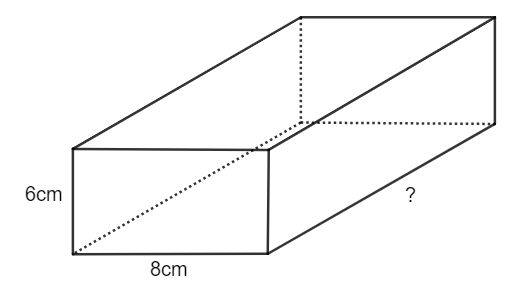 15
Surface area – question 2
Exploring unknowns using algebraic techniques
A triangular prism has a height of 6cm, a width of 8cm and a surface area of 390cm2. 
Determine the missing dimension of the prism.
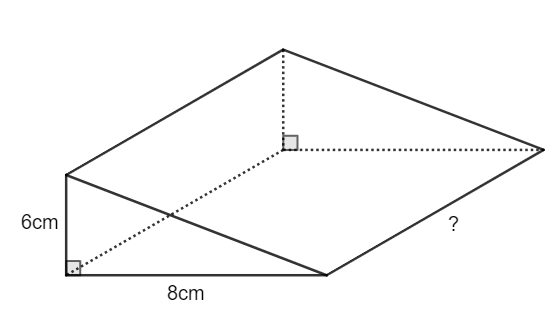 16
Surface area – question 3
Exploring unknowns using algebraic techniques
Four cubes, each with a surface area of 24cm2 are placed together to make a cuboid as shown. 
What is the surface area of this cuboid?
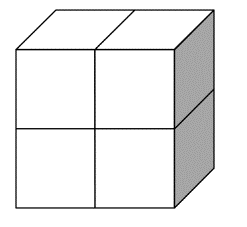 17
Exploring unknowns
Apply
Question 1a
Exploring unknowns using algebraic techniques
Two rectangular prisms hold the same volume. The first rectangular prism has a length of 10cm, a width of 8cm but the height is unknown. The second rectangular prism has a length of 5cm, a width of 8cm but the height is unknown. It is known that the second rectangular prisms height is 2cm more than the height of the first rectangular prism. By constructing an equation, find the height of each of the rectangular prisms.
19
Question 1b
Exploring unknowns using algebraic techniques
Two rectangular prisms hold the same volume. The first rectangular prism has a length of 10cm, a width of 8cm but the height is unknown. The second rectangular prism has a length of 5cm, a width of 8cm but the height is unknown. It is known that the second rectangular prisms height is 2cm more than the height of the first rectangular prism. By constructing an equation, find the height of each of the rectangular prisms.
20
Question 2 – money tin problem
Exploring unknowns using algebraic techniques
21
Copyright
© State of New South Wales (Department of Education), 2024
The copyright material published in this resource is subject to the Copyright Act 1968 (Cth) and is owned by the NSW Department of Education or, where indicated, by a party other than the NSW Department of Education (third-party material).
Copyright material available in this resource and owned by the NSW Department of Education is licensed under a Creative Commons Attribution 4.0 International (CC BY 4.0) licence.
This licence allows you to share and adapt the material for any purpose, even commercially.
Attribution should be given to © State of New South Wales (Department of Education), 2023.
Material in this resource not available under a Creative Commons licence:
the NSW Department of Education logo, other logos and trademark-protected material
Material owned by a third party that has been reproduced with permission. You will need to obtain permission from the third party to reuse its material. 
Links to third-party material and websites
Please note that the provided (reading/viewing material/list/links/texts) are a suggestion only and implies no endorsement, by the New South Wales Department of Education, of any author, publisher, or book title. School principals and teachers are best placed to assess the suitability of resources that would complement the curriculum and reflect the needs and interests of their students.
If you use the links provided in this document to access a third party’s website, you acknowledge that the terms of use, including licence terms set out on the third-party’s website apply to the use which may be made of the materials on that third-party website or where permitted by the Copyright Act 1968 (Cth). The department accepts no responsibility for content on third-party websites.